Meta-Cognition, Motivation, and Affect
PSY504Spring term, 2011
April 12, 2011
Affective/Motivational Agents
Agents who interact with students and help improve their affect and/or motivation

Through a variety of dialogue and non-verbal strategies
A lot of diversity
In agent appearance
In motivational strategies

Field still trying to come to consensus on how to do this “right”
An inspirational story(Klein, Moon, & Picard, 2002)
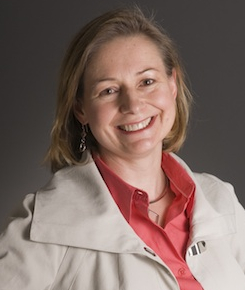 An inspirational story(Klein, Moon, & Picard, 2002)
A student at MIT is working in MATLAB 3.5 on a problem set
He becomes “frustrated to the point of despair over problems with MATLAB’s syntax”
He types “FUCK”
An inspirational story(Klein, Moon, & Picard, 2002)
A student at MIT is working in MATLAB 3.5 on a problem set
He becomes “frustrated to the point of despair over problems with MATLAB’s syntax”
He types “FUCK”
MATLAB says “Your place or mine?”
An inspirational story(Klein, Moon, & Picard, 2002)
“Bob’s mood changed instantly. From utter frustration came surprise and delight… the strong, negative state that Bob was experiencing suddenly dissolved. Bob became intrigued by the phenomenon, played around with the feature for a while, contacting friends to share the revelation of this hidden treasure, and then settled back down to work.”
An inspirational story(Klein, Moon, & Picard, 2002)
Is this a positive example of how computers should respond to affect?

In what ways were the results positive?

In what ways were the results negative?
Klein et al proposeddesign principles for affective agents
Actively solicit information about the individual’s state (particularly emotional)
Solicit information in a timely fashion
Make sure the user is able to express what she is feeling (e.g. affective label choices are appropriate)
Provide feedback, especially on emotional content
Allow for repair if the feedback is judged wrong
Convey a sense of sympathy to the user
Communicate a sense of empathy to the user as well
Convey to the user the sense that his emotional state is valid
Are these principles reasonable?
Actively solicit information about the individual’s state (particularly emotional)
Solicit information in a timely fashion
Make sure the user is able to express what she is feeling (e.g. affective label choices are appropriate)
Provide feedback, especially on emotional content
Allow for repair if the feedback is judged wrong
Convey a sense of sympathy to the user
Communicate a sense of empathy to the user as well
Convey to the user the sense that his emotional state is valid
We’ll discuss later
To what degree they are instantiated in agents developed since then, and to what degree they are proven to be correct (or not)
Agents
Laura (Bickmore, 2003; Bickmore & Picard, 2004)
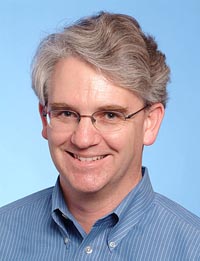 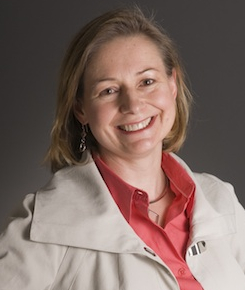 Laura (Bickmore, 2003; Bickmore & Picard, 2004)
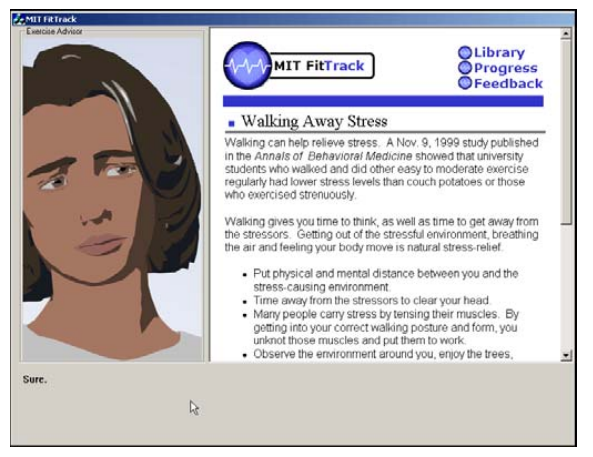 Laura (Bickmore, 2003; Bickmore & Picard, 2004)
Laura 
coaches undergraduates on exercise behaviors over several sessions
uses speech and non-verbal gestures to provide empathic feedback based on student responses
Concerned expression if student says they were not feeling well
Happy expression if student says they have exercised a lot lately
“Empathy dialogues” for 
students reporting continuing illness, stress, tiredness, injury
students reporting anger, disappointment, frustration
Laura (Bickmore, 2003; Bickmore & Picard, 2004)
Two versions
Empathic feedback, no empathic feedback
Between-subjects comparison

Users liked empathic version better (self-report measures)
No difference in exercise behaviors
Paul (M-Ecolab)(Rebolledo-Mendez, du Boulay & Luckin, 2005, 2006)
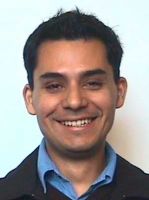 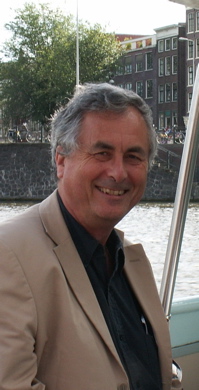 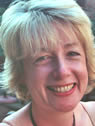 Paul (M-Ecolab)
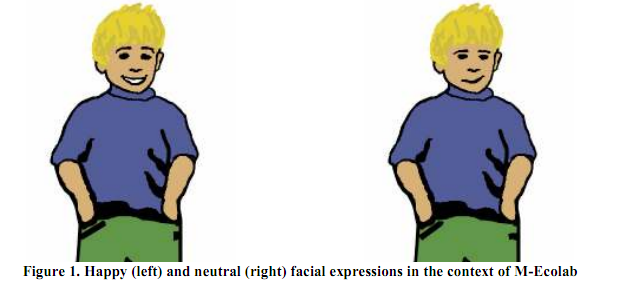 Paul (M-Ecolab)
Incorporated into ITS for ecology for late elementary-school students

Paul assesses effort, confidence, and independence with machine-learned models
Paul (M-Ecolab)
Paul responds with changes of tone of voice, gestures, and motivational messages
Expression of concern when student does poorly
Encouraging messages
“For the next node try to make fewer errors”
“Be bold and take on a challenge”
Paul (M-Ecolab)
Paul leads to more help-seeking, but reduces self-perception of independence
Paul leads to higher learning for students who performed average or poorly on post-test

Paul does not lead to differences in affect frequency, but delight is more persistent (Rodrigo, Rebolledo-Mendez, Baker, et al., 2008)
Casey(Burleson, 2006)
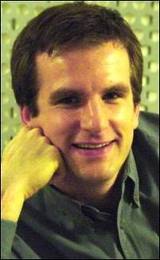 Casey(Burleson, 2006)
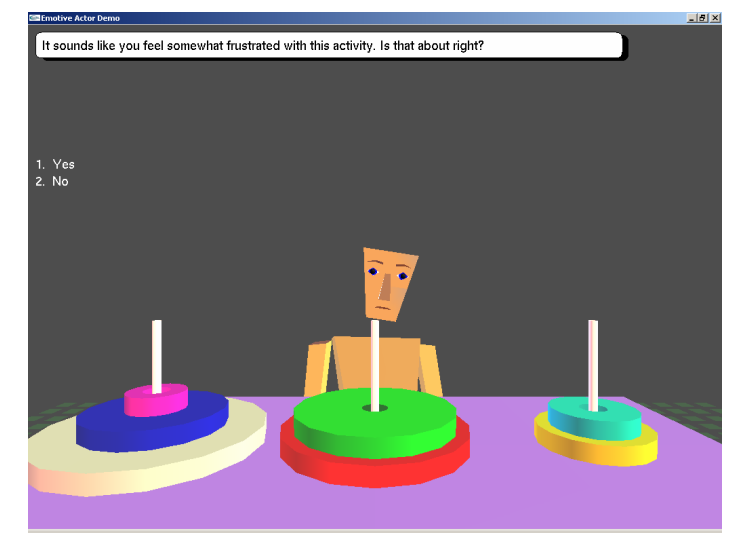 Casey(Burleson, 2006)
Children taught about Towers of Hanoi in lab setting

Affect monitored by sensors
Flow, Stuck/Frustration
Casey(Burleson, 2006)
Agent 2x2 intervention
non-verbal mirroring of affect, or unrelated affect
affect support or task-related support

Affect support
“On a scale from 1 to 7, how frustrated are you feeling right now?”
“It sounds like you feel somewhat frustrated with this activity.  Is that about right?”
Results
No effect on motivation or self-reported frustration

Affect interventions reduced persistence in activity

Learning not measured
Jake and Jane(Arroyo, Woolf, Royer, & Tai, 2009; Woolf et al., 2010)
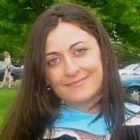 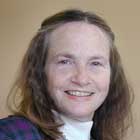 Jake and Jane
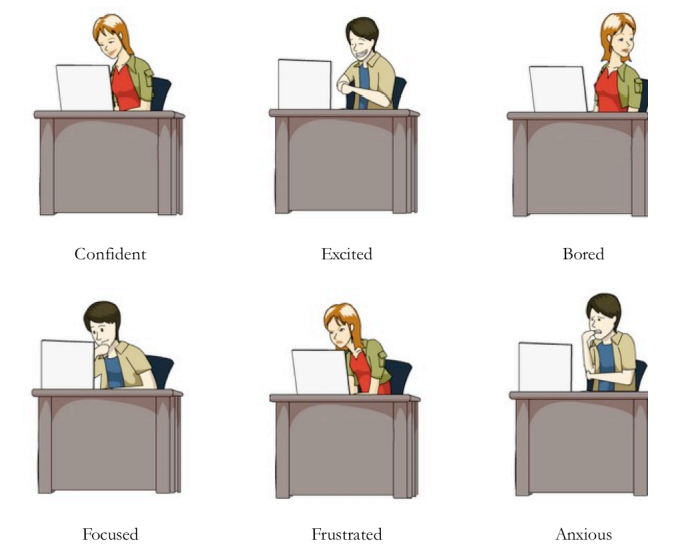 Jake and Jane
Incorporated into Wayang Outpost, ITS for high school mathematics
Jake and Jane
System asks how student is feeling every five minutes
Confident, Anxious, Frustrated, Excited, Interested, Bored

Learning companion displays affect student reported in their most recent self-report
Jake and Jane
Learning companion gives meta-cognitive/motivational message after each first attempt by the student
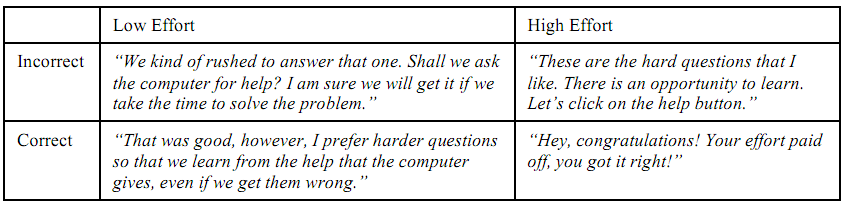 Jake and Jane
Agent randomly assigned to high-school students: Male, female, none
Stratified by student gender
Jake and Jane
No effects on learning for having agent .vs. no agent
Marginally better learning when agent was different gender than student, than when agent was same gender as student

Students who received Jane reported less frustration, higher confidence, higher interest
No effect for Jake
Jin(Robison, McQuiggan, & Lester, 2009; McQuiggan, Robison, & Lester, 2010)
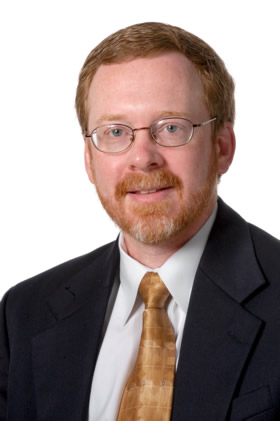 Jin(Robison, McQuiggan, & Lester, 2009)
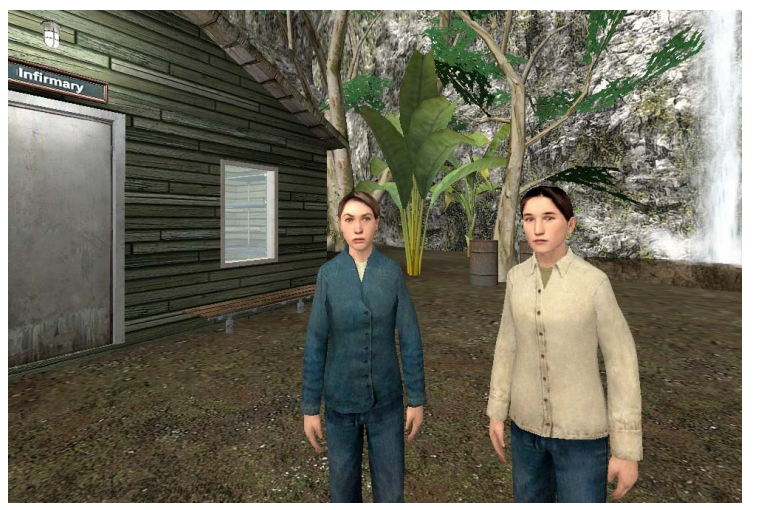 What’s different about Jin?
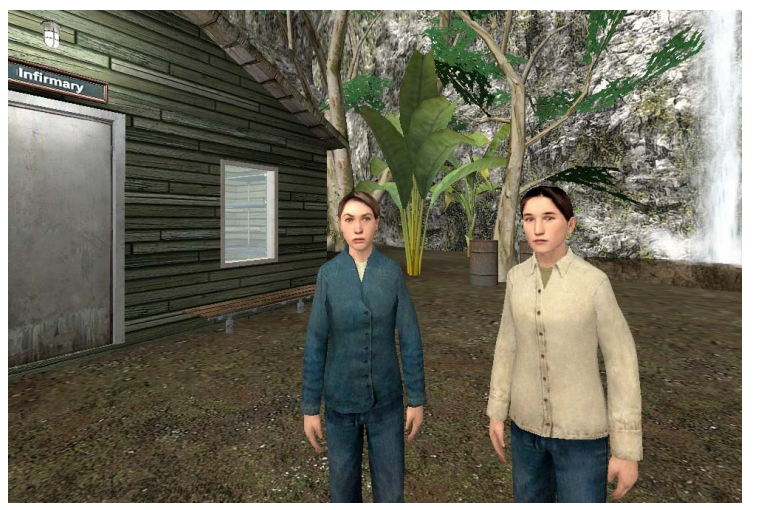 Jin
Embedded in Crystal Island, a narrative-centered learning environment for middle school biology
Jin
Reacts in three different ways

Parallel empathy – shows same affect as student
“Yes, I’m very frustrated as well!”
Reactive empathy – tries to alter student’s affective state
“I can understand why you are frustrated, but if you keep working, I’m sure you will figure it out.”
Task-based (non-empathic) feedback
Jin
Assesses student affect by asking student their affect every time an interaction starts or ends between Jin and the student
“Hi Alex, how are you feeling?”
“How are you feeling now?”
Anger, anxiety, boredom, confusion, curiosity, delight, excitement, flow, frustration, sadness, fear
Sadness and fear almost never reported
Jin
Parallel empathy sustains affective states better than reactive empathy
Leading flow to be more sustained
But also leading frustration, boredom, anxiety to be more sustained

I could not find learning gains reported
AutoTutor(Graesser & Person, 2010; D’Mello, Craig, Fike, & Graesser, 2010)
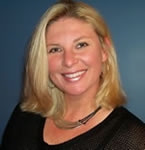 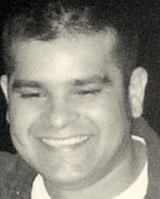 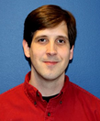 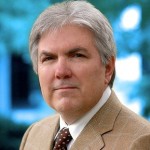 AutoTutor
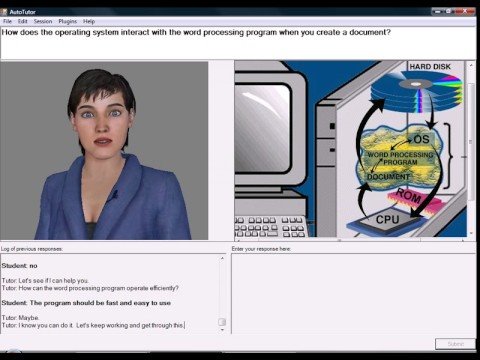 AutoTutor
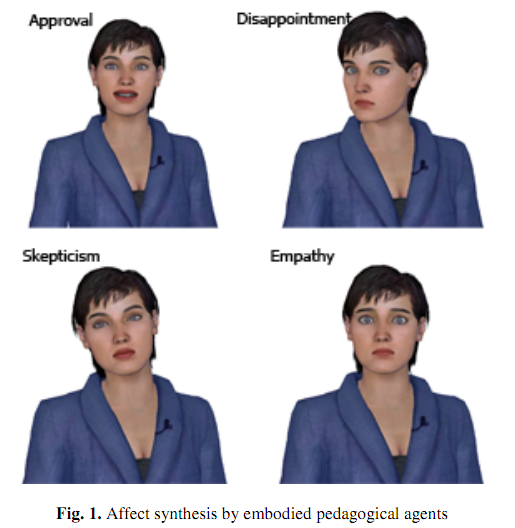 AutoTutor
Detects a range of affective states, as discussed last week
Boredom, Frustration, Delight, Confusion, Flow
AutoTutor: Affect Response Modalities
Supportive
Attributes emotion to material instead of learner
“This stuff can be kind of dull sometimes, so I’m gonna try and help you get through it. Let’s go.”
“Hang in there a bit longer. Things are about to get interesting.”
“Some of this material can be confusing. Just keep going and I am sure you will get it.”
“I know I do not always convey things clearly. I am always happy to repeat myself if you need it. Try this one.”
“I know this material can be difficult, but I think you can do it, so let’s see if we can get through the rest of this problem.”
AutoTutor: Affect Response Modalities
Shake-up
Attributes emotion to learner
“This material has got you confused, but I think you have the right idea. Try this.”
“You are not as confused as you might think. I’m actually kind of impressed. Keep it up.”
“Geez this stuff sucks. I’d be bored too, but I gotta teach what they tell me.”
AutoTutor: Affect Response Modalities
Rude
Rude/sarcastic responses
“Aren’t you the little genius.”
“I thought you were bright, but I sure pegged you wrong.”
“You know, confusion is just God’s way of telling you that you’re not smart enough for this material.”
Results (Published)
Supportive tutor significantly improves learning

(Undergraduate) students find rude tutor hilarious
Results (Personal communication, Art Graesser)
Supportive tutor significantly improves learning for struggling students

Shake-up tutor significantly improves learning for students who are generally performing well
Summary
Report of liking agent version better
Laura

Improvements to motivation or affect
Jane, Jin

Improvements to SRL behavior
Paul

Improvements to Learning
Paul, AutoTutor
Are these principles instantiated in agents?
Actively solicit information about the individual’s state (particularly emotional)
Solicit information in a timely fashion
Make sure the user is able to express what she is feeling (e.g. affective label choices are appropriate)
Provide feedback, especially on emotional content
Allow for repair if the feedback is judged wrong
Convey a sense of sympathy to the user
Communicate a sense of empathy to the user as well
Convey to the user the sense that his emotional state is valid
Have any been proven beneficial?
Actively solicit information about the individual’s state (particularly emotional)
Solicit information in a timely fashion
Make sure the user is able to express what she is feeling (e.g. affective label choices are appropriate)
Provide feedback, especially on emotional content
Allow for repair if the feedback is judged wrong
Convey a sense of sympathy to the user
Communicate a sense of empathy to the user as well
Convey to the user the sense that his emotional state is valid
What else
What else seemed to characterize the more successful agents?
Next Class (APRIL 13)
Gaming the System

Readings
Baker, R.S., Corbett, A.T., Koedinger, K.R., Wagner, A.Z. (2004) Off-Task Behavior in the Cognitive Tutor Classroom: When Students "Game The System". Proceedings of ACM CHI 2004: Computer-Human Interaction, 383-390.
Shih, B., Koedinger, K., Scheines, R.A. (2008) A Response Time Model For Bottom-Out Hints as Worked Examples. Proceedings of the 1st International Conference on Educational Data Mining, 117-126.
Baker, R.S.J.d., de Carvalho, A.M.J.A., Raspat, J., Aleven, V., Corbett, A.T., Koedinger, K.R. (2009) Educational Software Features that Encourage and Discourage "Gaming the System". Proceedings of the 14th International Conference on Artificial Intelligence in Education, 475-482.
Muldner, K., Burleson, W., Van de Sande, B., VanLehn, K. (in press) An analysis of students' gaming behaviors in an intelligent tutoring system: predictors and impacts. To appear in User Modeling and User-Adapted Interaction.